Des investissements créateurs d'emplois en fonction des besoins du Luxembourg : votes socialiste : votes 4 (ARC-C AFF ELE 0441)
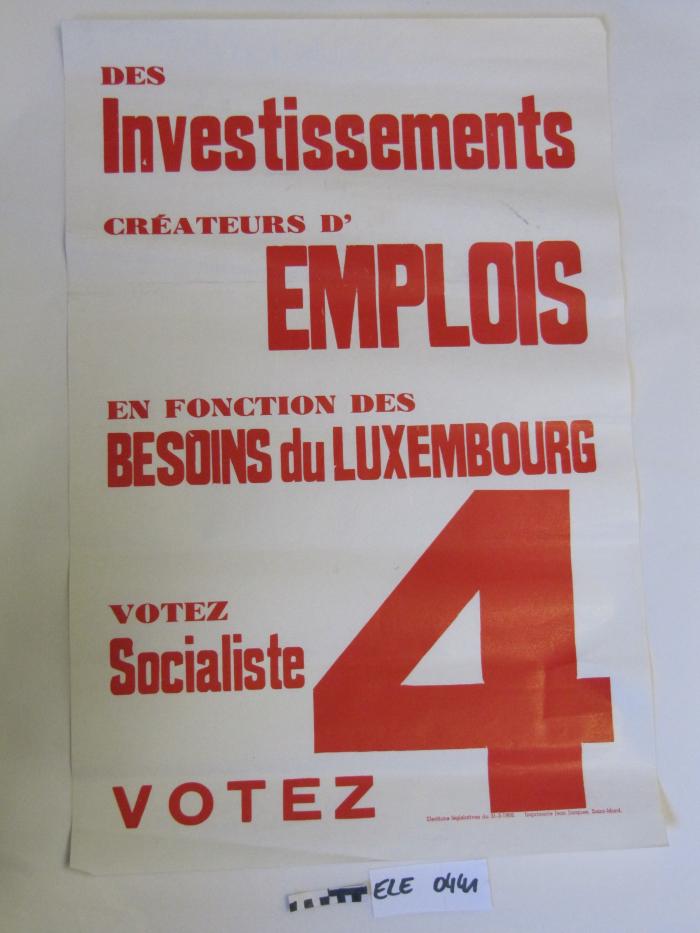